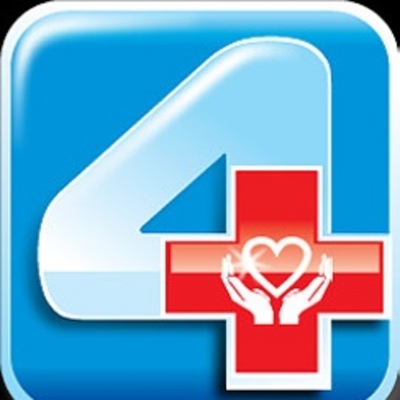 МАРШРУТИЗАЦИЯ ПАЦИЕНТОВ
ГУЗ «Липецкая городская поликлиника №4»
ЦЕЛЬ ПОСЕЩЕНИЯ
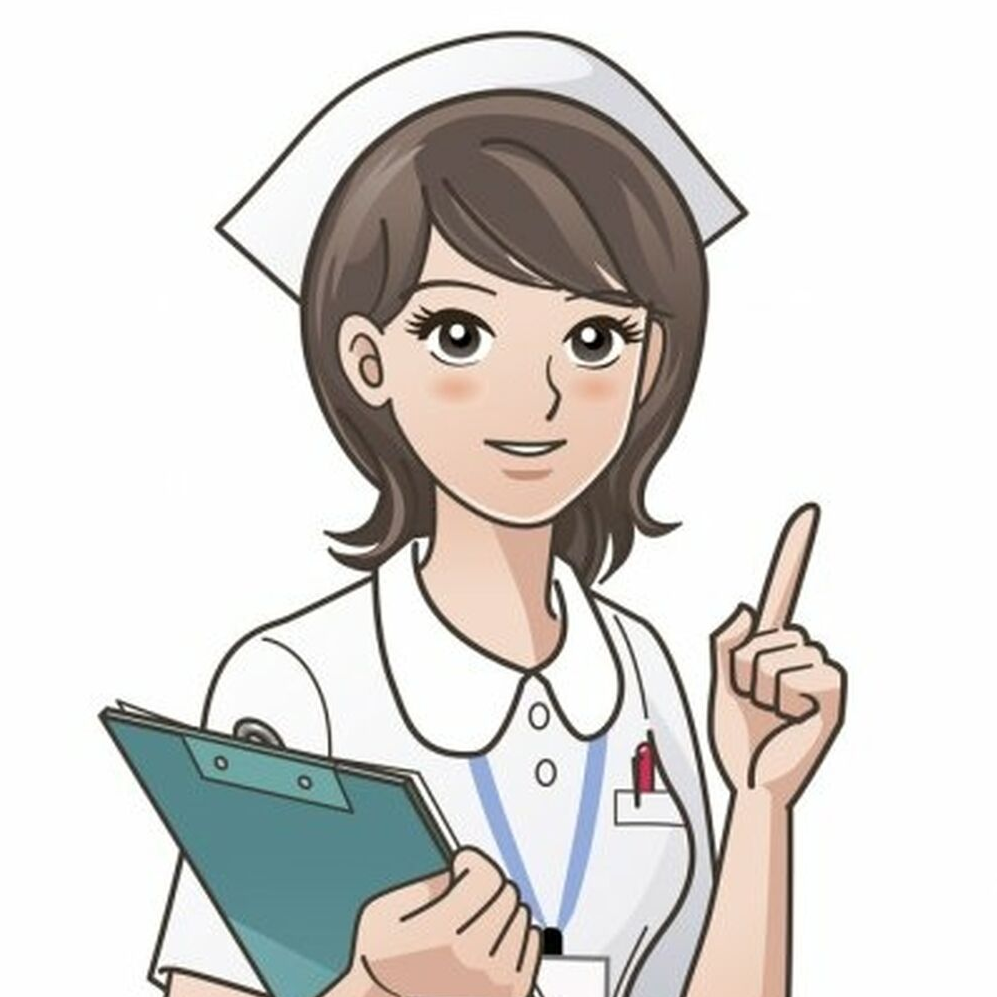 Прикрепление к поликлинике
Стол справок
Инфомат ( в регистратуре), 
ЕДС-122
 +7(4742)55-26-30, 55-26-60
Госуслуги
Записаться на первичный  прием к врачу
Записаться на повторный прием к врачу
Записывает сам врач
НЕОБХОДИМЫЕ 
ДОКУМЕНТЫ
Плановый прием врача, профилактический
 осмотр(по предварительной записи)
Кабинет врача
 (по указанному времени)
Паспорт 
Полис 
СНИЛС
Выписка из амбулаторной карты -  каб.№116 (по заявлению)
Справки о наличии/отсутствии контакта с больными инфекц. заболеваниями – каб. №107
Оформление медицинских
документов (справок, выписок)
Основные телефоны
  Вызов на дом:
 55-26-60, 55-26-90

Предварительная запись: 
55-26-30, 55-26-50

Окно справок: 55-26-05

Телефоны регистратуры женской консультации: 55-24-05

Отделение лучевой диагностики: 55-27-95
Кабинет №221
Осмотр перед прививкой
Кабинет №206
Прививочный кабинет
Вакцинация
Диспансеризация
Кабинет 103а   Телефон для информации:55-26-75
По неотложным показаниям
Консультация специалистов
(лор, офтальмолог, хирург, травматолог)
Администратор регистратуры
Кабинет профильного врача
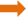 Приемно-смотровой инфекционный блок (отдельный вход слева
от основного входа в поликлинику со стороны магазина Магнит)
При подозрение на 
инфекционное заболевание
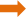